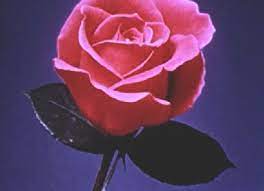 স্বাগতম
শিক্ষক পরিচিতি
রিতা বিশ্বাস 
                 সহকারী শিক্ষক (সমাজবিজ্ঞান)
                   তালখড়ি মাধ্যমিক বিদ্যালয় 
                          শালিখা,মাগুরা
পাঠপরিচিতি
অষ্টম -শ্রেনি 
বিষয় –বাংলাদেশ ও বিশ্বপরিচয় 
দশম অধ্যায় 
বাংলাদেশের সামাজিক সমস্যা
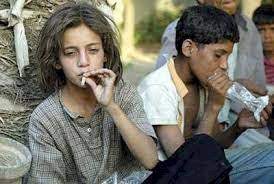 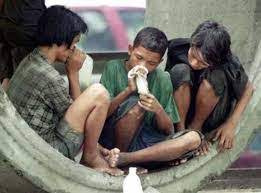 ছবিতে এরা কি করছে ?
আমাদের আজকের পাঠ
কিশোর অপরাধ
শিখনফল
কিশোর অপরাধের ধারনা ব্যাখ্যা করতে পারবে।
কিশোর অপরাধের কারন ও প্রভাব বর্ননা করতে পারবে।
কিশোর অপরাধ প্রতিকারের উপায় সম্পর্কে বিশ্লেষন করতে পারবে
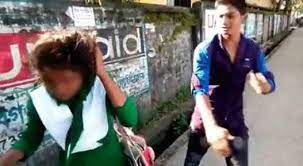 ছবিটিতে আমরা কি দেখতে পাচ্ছি
কিশোর অপরাধ
যখন কোন কিশোর বা কিশোরী সমাজ বা আইন বিরোধী কোন কার্যাবলী করে থাকে তখন তাকে কিশোর অপরাধ বলে।

   সাধারণত ৭-১৬ বছরের কিশোর কিশোরীদের কিশোর অপরাধী বলে গন্য করা হয়
কিশোর অপরাধের লক্ষণঃ
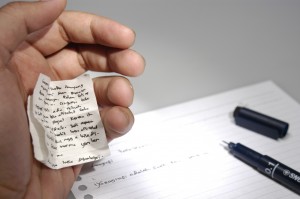 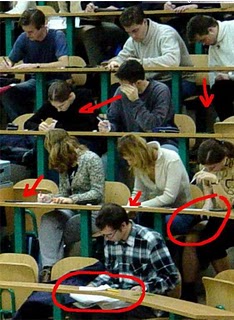 পরীক্ষায় নকল করা
কিশোর অপরাধের লক্ষণঃ
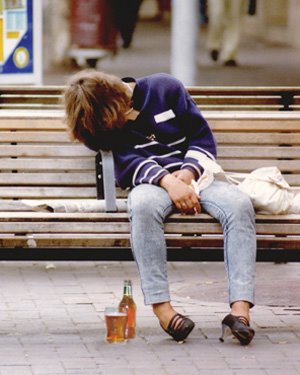 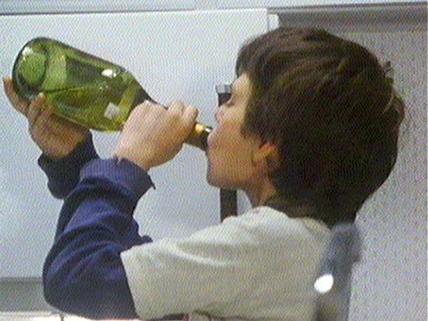 মদ্যপানকরা
কিশোর অপরাধের লক্ষণঃ
মেয়েদের উত্যক্ত করা
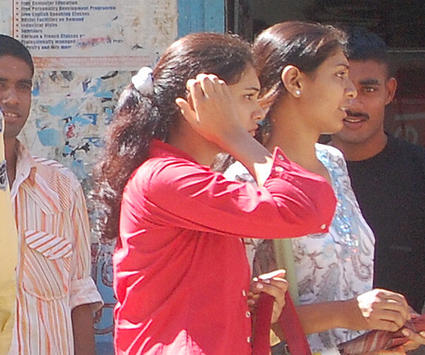 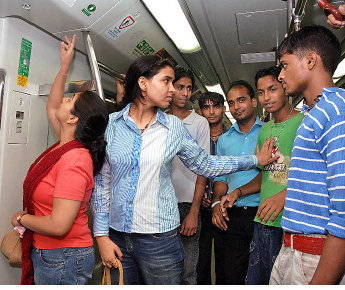 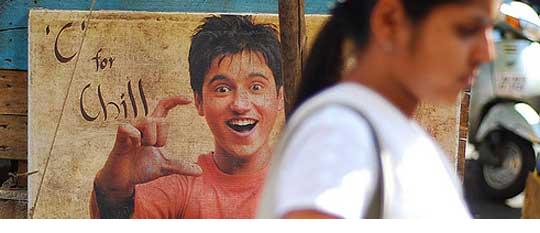 কিশোর অপরাধের লক্ষণঃ
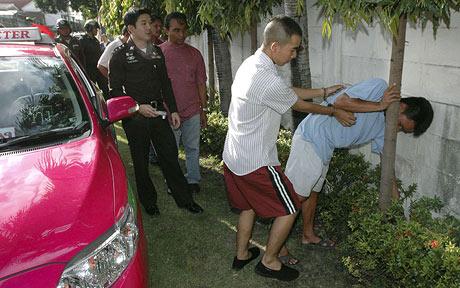 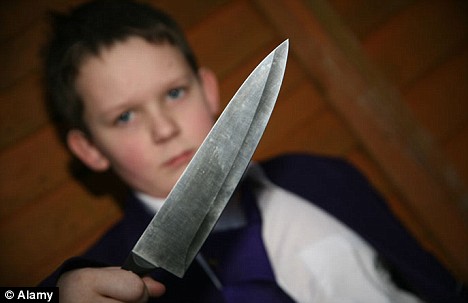 পথে-ঘাটে মারপিট বাঁধানো
কিশোর অপরাধের লক্ষণঃ
স্কুল পালানো
গুরুজনকে অমান্য করা
পথে-ঘাটে মারপিট বাঁধানো
মেয়েদের উত্যক্ত করা
জুয়া খেলা
পরীক্ষায় নকল করা
মদ্যপান করা
খুন করা
চুরি করা
রাজনৈতিক দলের প্ররোচনায় অপরাধ কর্মে লিপ্ত হওয়া
দলীয়কাজ
কী কী কারন শিশু-কিশোরদের অপরাধী করে তোলে?৫টি বাক্য লিখ ।
কিশোর অপরাধের কারণঃ
দারিদ্র্য
ভৌগলিক কারণ
বিনোদনের অভাব
শহরায়ন ও নগরায়ন
পারিবারিক কলহ বা অশান্তি
অসৎ সঙ্গ
ত্রুটিপূর্ণ মানসিক বিকাশ
গণমাধ্যমের প্রভাব
অশ্লিল বই পত্র, ম্যাগাজিন
পরীক্ষায় ফেল করা
কিশোর অপরাধ প্রতিরোধের উপায়
কর্মপত্র
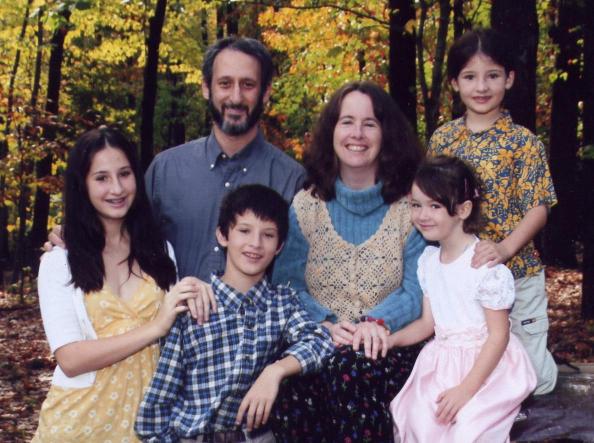 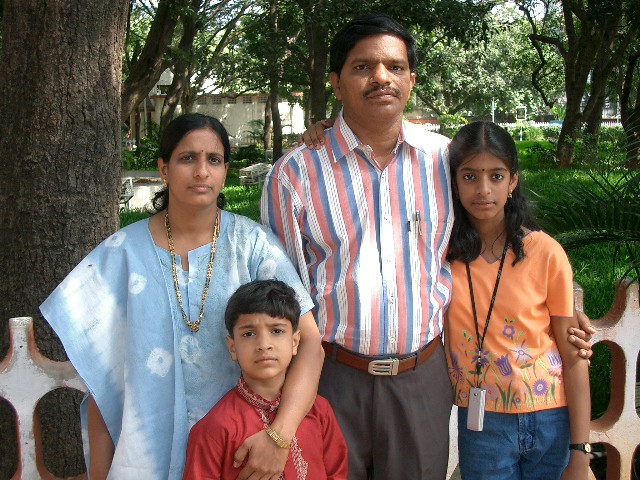 কিশোর অপরাধ প্রতিরোধের উপায়
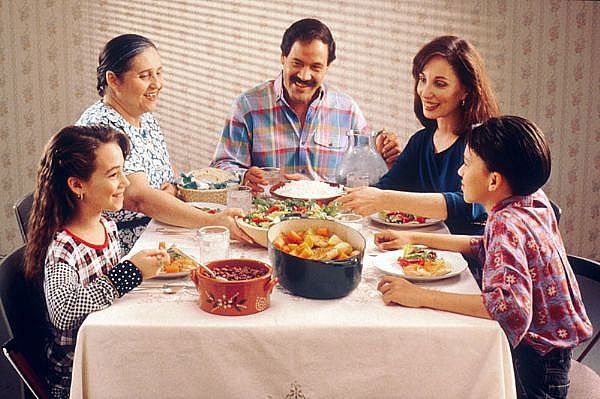 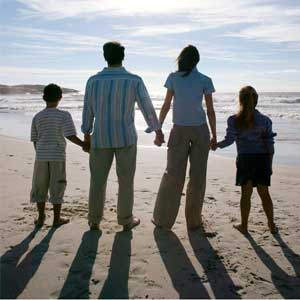 সুস্থ পারিবারিক পরিবেশ
কিশোর অপরাধ প্রতিরোধের  উপায়
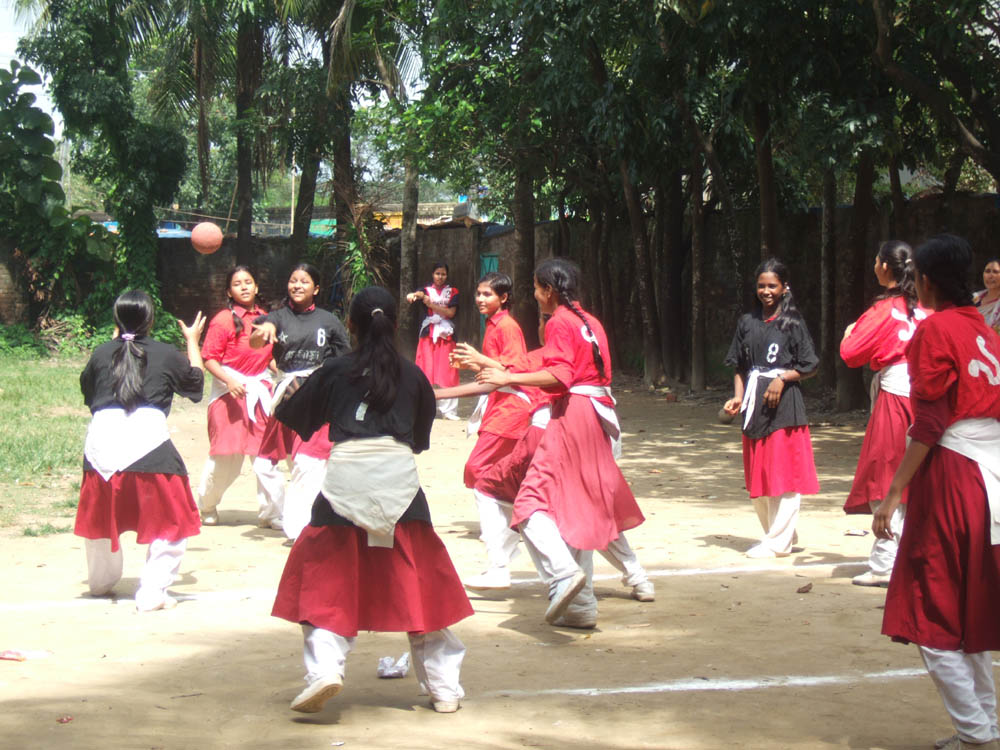 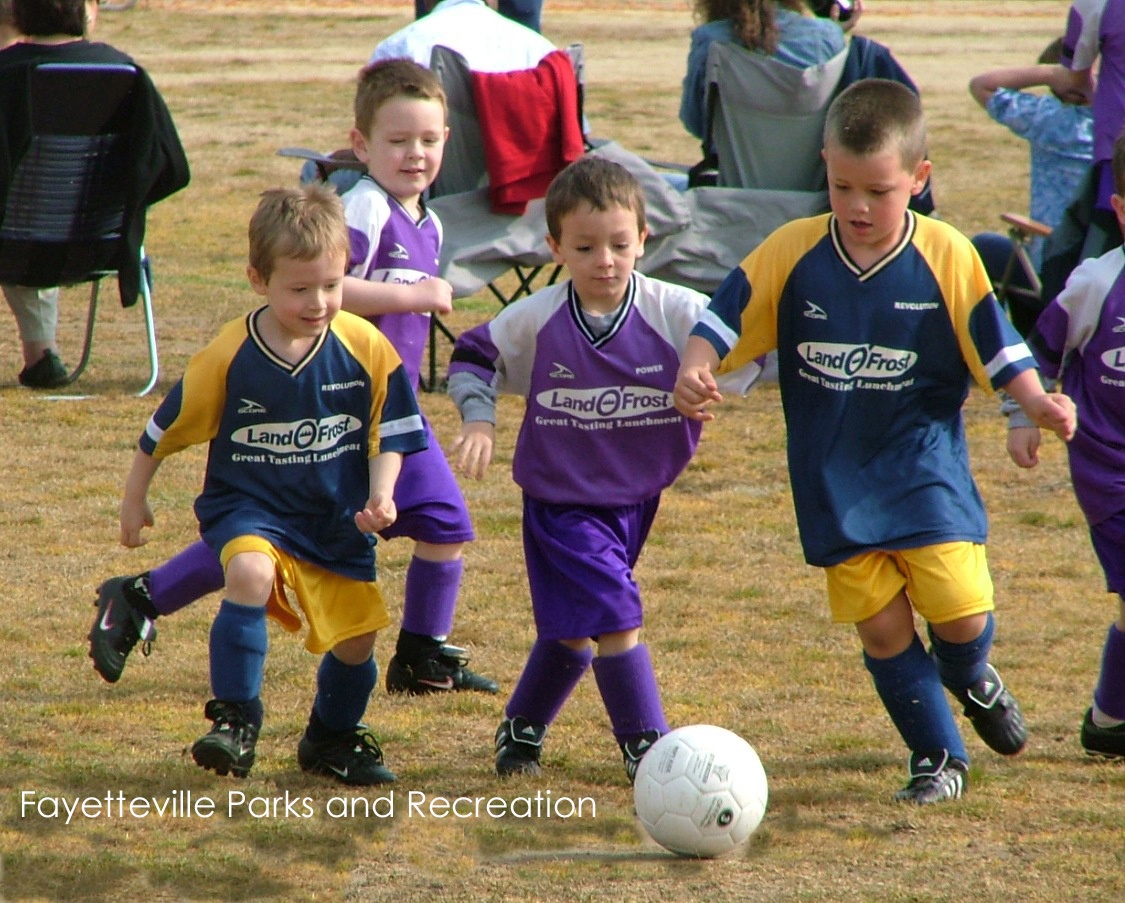 বিনোদনের ব্যবস্থা করা
কিশোর অপরাধ প্রতিরোধের উপায়
অভিভাবক সচেতনতা ও দায়িত্ব 
আর্থ সামাজিক কর্মসূচি 
শিক্ষার সুযোগ 
বিনোদন
মূল্যায়ন
সাধারনত কত বছর বয়সের ছেলে মেয়েদের কিশোর বলে ?
আমাদের দেশের কিশোর অপরাধের একটি কারনের নাম বলো?
কিশোর অপরাধ প্রতিরোধের ১টি উপায়ের নাম বলো ?
বাংলাদেশের কিশোররা সাধারনত কোন ধরনের অপরাধ করে থাকে ?
পরিক্ষায় নকল করা কোন ধরনের অপরাধ ?
বাড়ির কাজ
স্কুল পালানো কিভাবে প্রতিরোধ করা যায় ? ৫টি বাক্য লিখে আনবে
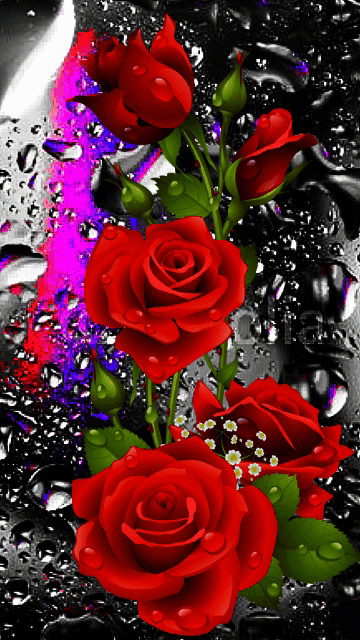 ধন্যবাদ সকলকে